Markedsdagene i Bogstadveien 8.9.2018
Profilering av Oslo Vest Rotary Klubb og 
Oslo International Rotary Club

Vi møtte folk i folkemylderet!
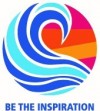 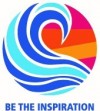 Markedsdagene i Bogstadveien 8.9.2018
Profileringen var et samarbeidsprosjekt mellom Oslo Vest Rotary Klubb(OVRK)  og Oslo International Rotary Club (OIRC)

Klubbene våre har hatt litt ekstra kontakt det siste året. 

Vi fant ut at det å profilere Rotary sammen ville gi ekstra styrke og ressurser.  I god Rotary-ånd 
Markedsdagen i Bogstadveien 8.9.2018
Vi hadde to mål med å delta og  stå på stand under markedsdagene:

Vise oss frem som organisasjon og fortelle hva vi jobber med	 og hva i står for.

Få kontakt med folk som kan bli potensielt nye medlemmer.
Markedsdagene i Bogstadveien 8.9.2018
Hvordan jobbet vi:

Vår president Olaf Varslot hadde i forkant booket stand-plass gjennom Majorstuen og Bogstadveien Næringsforening  – så formalitetene var i orden. 

OVRK var hovedansvarlig – med en liten «familiegruppe»  bestående av Cecilie Heen Lied – Ole Lied og Liv Heen Lied. (et lite apropos her!)
Markedsdagene i Bogstadveien 8.9.2018
Vi hadde knapp tid – ca. 2 uker – og vi delte jobbingen opp i 3 fokusområder:
a) Bemanning -  b) innhold  - c) rigging.

Bemanning:  Cecilie hadde totalansvaret og ansvaret for at vi fikk nok folk til å stå på standen fra begge klubbene.  
Ble lagt opp til ca. 2 timer pr. skift og vi det trengtes minst 6 personer hele tiden. Kjernetiden var fra kl. 10.00 – ca. 16.00.
Hun tok kontakt pr. mail og telefon med medlemmer i begge klubbene. Mange henvendelser – gav ikke opp før bemanningslistene var fulle (og med back-up)
Klokken 08.00: vi er i gang med rigging av standen vårFår vi det til  ?? - lurer Ole Lied – mens regnet siler ned.
Markedsdagene i Bogstadveien 8.9.2018
Praktiske ting/innhold som måtte være på plass:

Liv skaffet telt, roll-ups og Rotary-vester. Dette fikk vi fra distriktets materialforvalter i Eidsmarka Rotary Klubb. Bord, stoler og litt å pynte med ble tatt med hjemmefra.
Materiell:  Vi laget «flyers»  med  bl.a. de 20 pkt; – Hvorfor Rotary 
I tillegg utarbeidet vi sammen med Presidenten i OVRK en  «flyer» med info om klubben vår med adresse, nettsted etc. 
OIRC stilte med sitt eget materiell.
Morten; Liv og Per Gustav  fra OVRK er i full gang på standen
Markedsdagene i Bogstadveien 8.9.2018
Cecilie hadde i forkant også satt i gang «bake-dugnad»  blant de som hadde takket ja til å stå på standen fra begge klubbene våre.  
Dette fungerte flott og vi  hadde rikelig med kaker (+saft for de som ville ha)

Det ble en meget bra stopp-effekt og folk ble glade og fikk et positivt inntrykk av Rotary.  Mye lettere å få folk i tale med en god kake som «innfallsport».
Cecilie frister med et kakestykke og en prat:
Markedsdagene i Bogstadveien 8.9.2018
Mange slo av en prat og mange skrev seg på listene vi hadde laget – for å få mer info om Rotary .
En god del av samtalene foregikk på engelsk og ofte var det «våre nye landsmenn» som viste mer inngående interesse for oss i Rotary.

Viktig:
Vi hadde en egen rubrikk som de kunne krysse av på - at de ønsket mer informasjon og kontakt med Rotary . 
Dette på grunn av  lov om personvern.
(vi bad  jo om navn, tlf. og e-mail for de som ville ha mer info ).
Glade Rotarianere  fra begge klubbene
Markedsdagen i Bogstadveien 8.9.2018
Oppsummering av selve dagen:

Lang dag i Bogstadveien (08.00 – 17.00) -  som startet med opprigging i pøsregn, men med godt humør.  Så kom sola og folk strømmet på.

Vi opplevde flott samhold  mellom oss deltakere fra de to klubbene.  Nye vennskap ble skapt og  mange av oss kunne tenke seg å gjøre dette igjen. Felles oppgaver, felles mål – felles glede.  For Rotary!
Så var dagen slutt og her er to glade (og litt slitne)unge damer;  Cecilie fra OVRK (til høyre ) og Irina fra OIRC
Markedsdagen i Bogstadveien 8.9.2018
Konklusjon:

Vi planla og jobbet godt og raskt i forkant

Vi var hele tiden godt bemannet fra begge klubbene

Vi fremstod seriøst og profesjonelt i alt vi gjorde; - standen, bekledning – prat med publikum (både på engelsk og norsk)

Vi fikk kontakt med mange mennesker som viste interesse/ ville spørre oss om hva vi stod for  - hva vi gjorde – prosjekter nasjonalt/internasjonalt – om vi hadde fokus på unge mennesker
Markedsdagen i Bogstadveien 8.9.2018
Konklusjon fortsettelse:

Mange navn/e-mail på listene, men dessverre mye utydelig skrift - selv om vi prøvde å unngå dette ved å si fra.

Positivt:  Ingen ubehagelige opplevelser i folkemylderet.

Husk å sette av litt penger på budsjettet til markedstiltak som dette.
Markedsdagen i Bogstadveien 8.9.2018
Oppfølging i etterkant:
Vi hadde et møte i prosjektgruppen(OVRK og OIRC) hvor vi fordelte navn/kontakter på listene -  så godt vi kunne.  Det var ca. 50 navn og faktisk ble det 50/50 fordeling her. (noen med bare tlf.nr. andre med bare mail)

Vi (OVRK) ringte/mailet de vi kunne tyde navn på – og takket for interessen. Sendte link til vår hjemmeside – samt 2 ganger etterpå mail m/ spesiell invitasjon til utvalgte klubbmøter med almen interesse.
Markedsdagen 8.9.2018
Hva oppnådde vi egentlig?

Vi (Oslo Vest Rotary Klubb) har hatt besøk av 3 personer fra listene på møtene vi har invitert til.

En har vært på nesten alle møter i hele høst -  og har nå sendt søknad om å bli medlem.  En meget positiv ung dame som stortrives i klubben og allerede nå er blitt en «del av vår klubb»
Veien videre:
Var det verd innsatsen:  JA
( – men vi hadde egentlig håpet på bedre respons i etterkant.)
Gjør vi det igjen. JA

Vi bør stille opp på lignende arrangementer; både i Bogstadveien så vel som på Frogner-dagene, Bygdøy Alle- dagene og andre type arrangementer. 
Vi må «vise oss frem» med stands– på disse og andre typer  arenaene.  Gjentagelse  -en oppskrift på suksess?  Ja - det mener vi.
Markedsdagene i Bogstadveien 8.9.2018
Takk for at vi kan dele litt av våre  erfaringer og opplevelser.
Takk til Cecilie som stod på 200% for å få dette til. 
(Hun skulle vært her i dag – men er på jobbreise i Indonesia.)  
Vi gleder oss til de neste Rotary-markeringer som kommer.

Takk for oppmerksomheten!